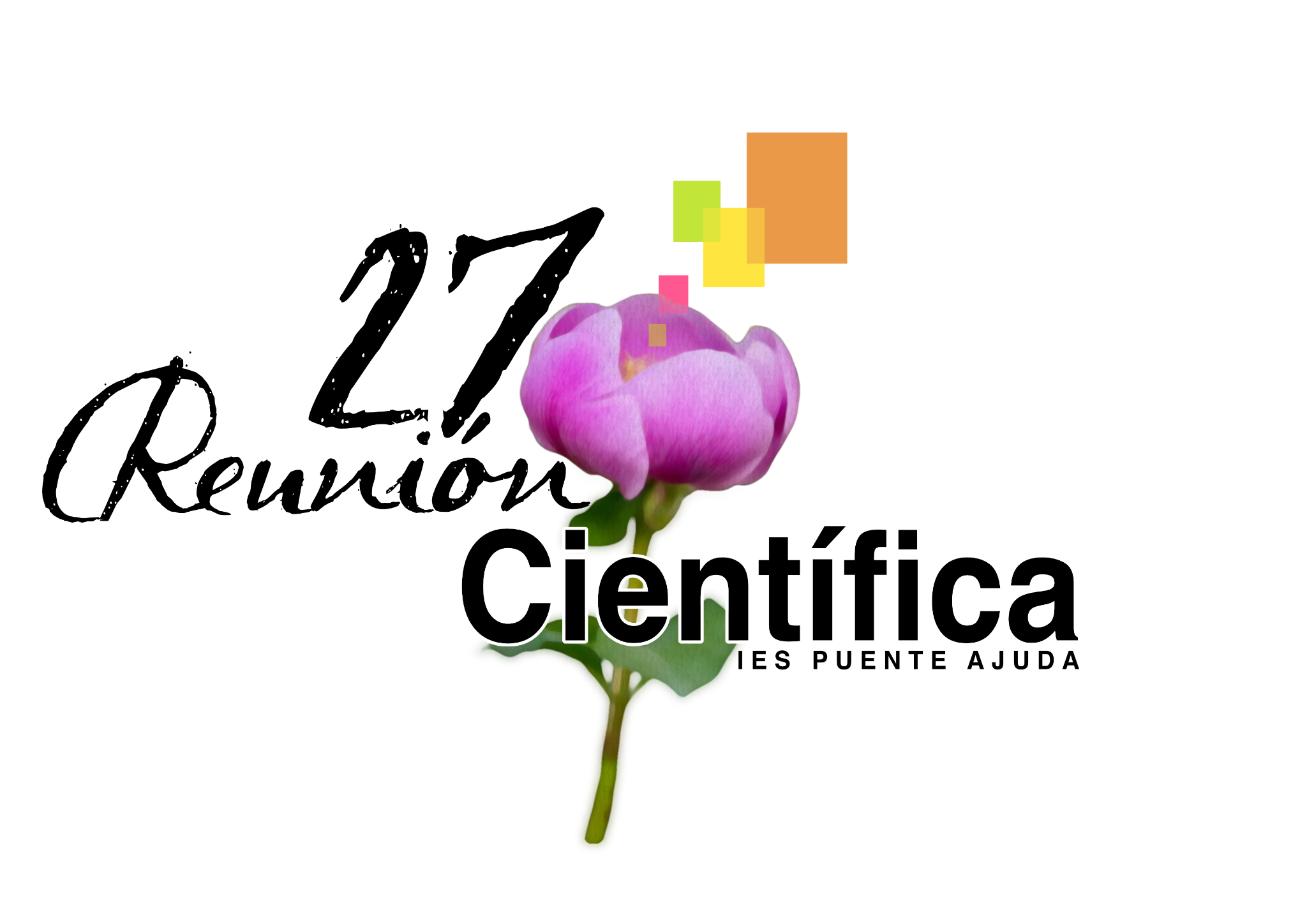 XXVII Reunión Científica para alumnos de enseñanza secundaria “Olivenza 2025”
25
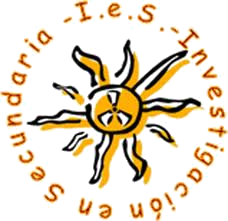 Lugar reservado para poner el número de póster que te asigne la organización